ای تمامی زمین خداوند را بسرایید
ای تمامی زمینخداوند را بسراییدکارهای عظیم و جلالشرا به مردم بازگو کنید
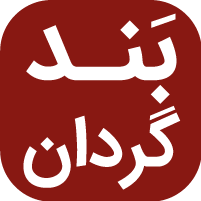 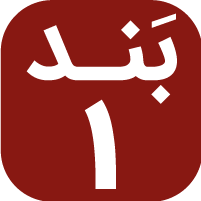 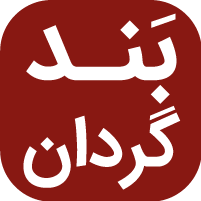 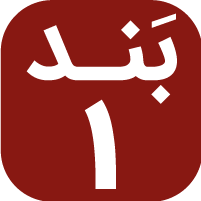 چون او عظیم استقوت و جلالششادی کنیدخداوند سلطنت می‌کند
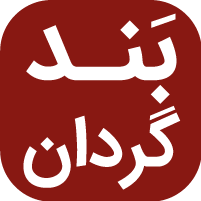 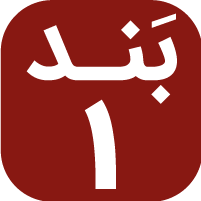 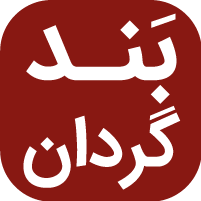 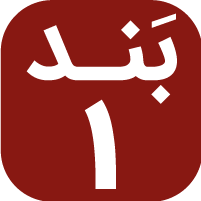 ای تمامی زمینخداوند را بسراییدکارهای عظیم و جلالشرا به مردم بازگو کنید
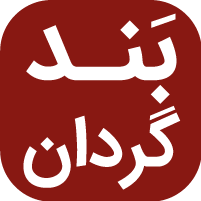 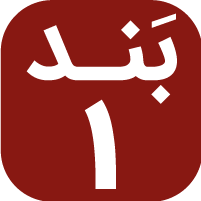 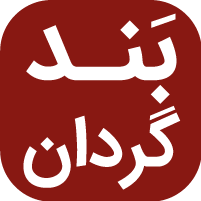 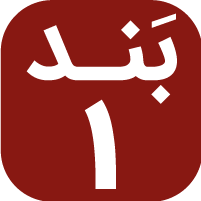 چون او عظیم استقوت و جلالششادی کنیدخداوند سلطنت می‌کند
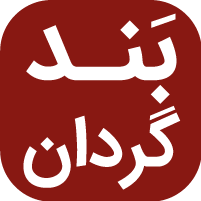 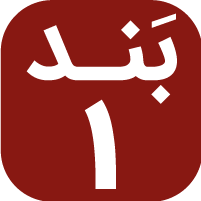 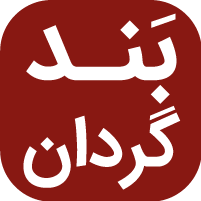 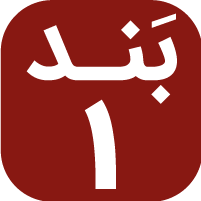